ОСНОВНЫЕ ИТОГИ СОЦИАЛЬНО-ЭКОНОМИЧЕСКОГО РАЗВИТИЯ 
ГОРОДА ШУМЕРЛЯ ЗА 9 МЕСЯЦЕВ 2020 ГОДА
ОСНОВНЫЕ ХАРАКТЕРИСТИКИ
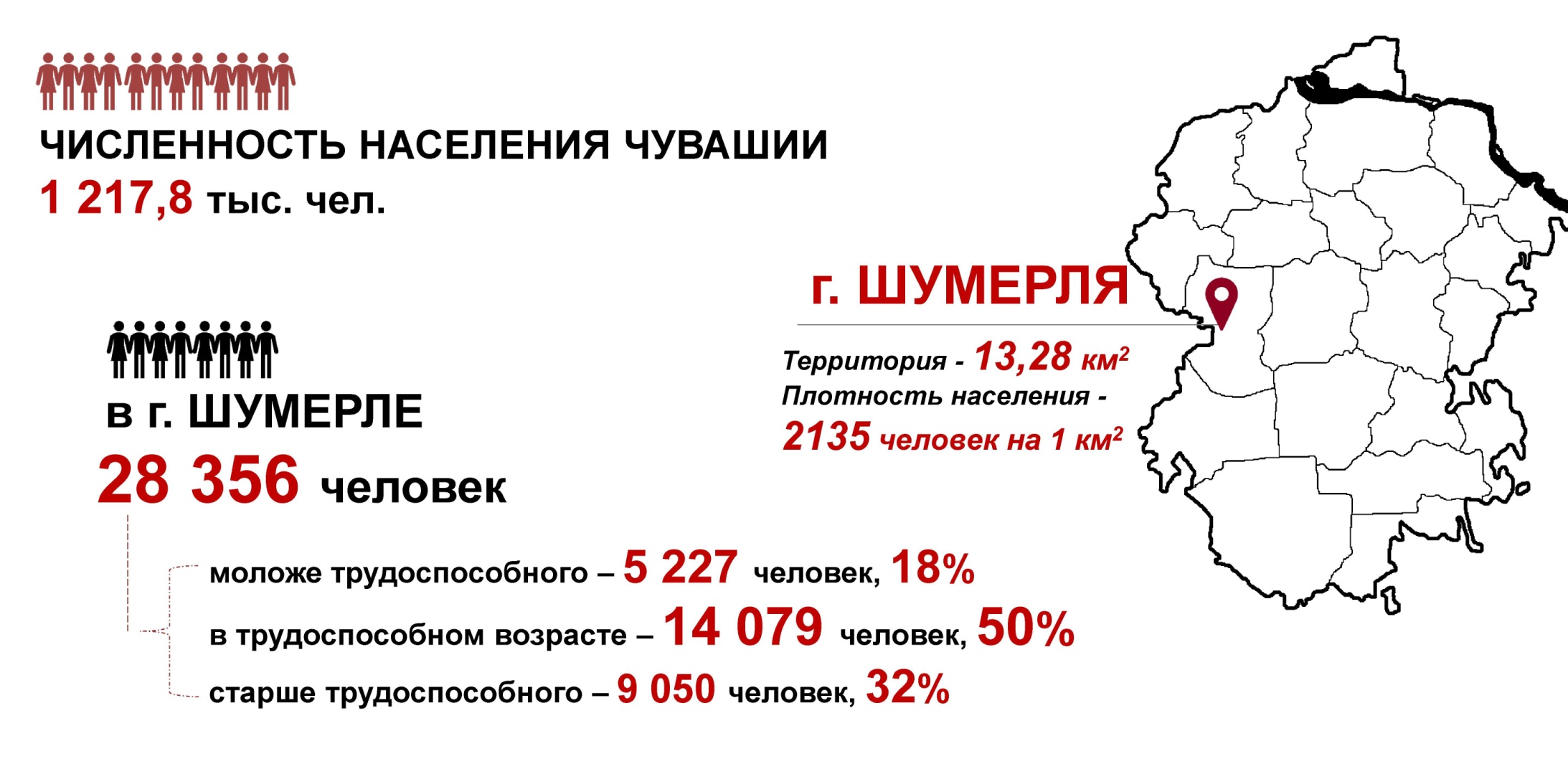 ОСНОВНЫЕ ИТОГИ СОЦИАЛЬНО-ЭКОНОМИЧЕСКОГО РАЗВИТИЯ 
ГОРОДА ШУМЕРЛЯ ЗА 9 МЕСЯЦЕВ 2020 ГОДА
130 ЧЕЛОВЕК РОДИЛОСЬ
336 ЧЕЛОВЕК УМЕРЛО
ДИНАМИКА РОЖДАЕМОСТИ И СМЕРТНОСТИ
ОСНОВНЫЕ ИТОГИ СОЦИАЛЬНО-ЭКОНОМИЧЕСКОГО РАЗВИТИЯ 
ГОРОДА ШУМЕРЛЯ ЗА 9 МЕСЯЦЕВ 2020 ГОДА
млрд. рублей.
ДИНАМИКА ОБОРОТА ОРГАНИЗАЦИЙ (не относящихся к МСП) 
И ОБЪЕМА ОТГРУЖЕННЫХ ТОВАРОВ В ПРОМЫШЛЕННОМ ПРОИЗВОДСТВЕ
Динамика показателей за последние 5 лет
Объем отгруженных товаров собственного производства градообразующих предприятий
ОСНОВНЫЕ ИТОГИ СОЦИАЛЬНО-ЭКОНОМИЧЕСКОГО РАЗВИТИЯ 
ГОРОДА ШУМЕРЛЯ ЗА 9 МЕСЯЦЕВ 2020 ГОДА
ПРОМЫШЛЕННОЕ ПРОИЗВОДСТВО
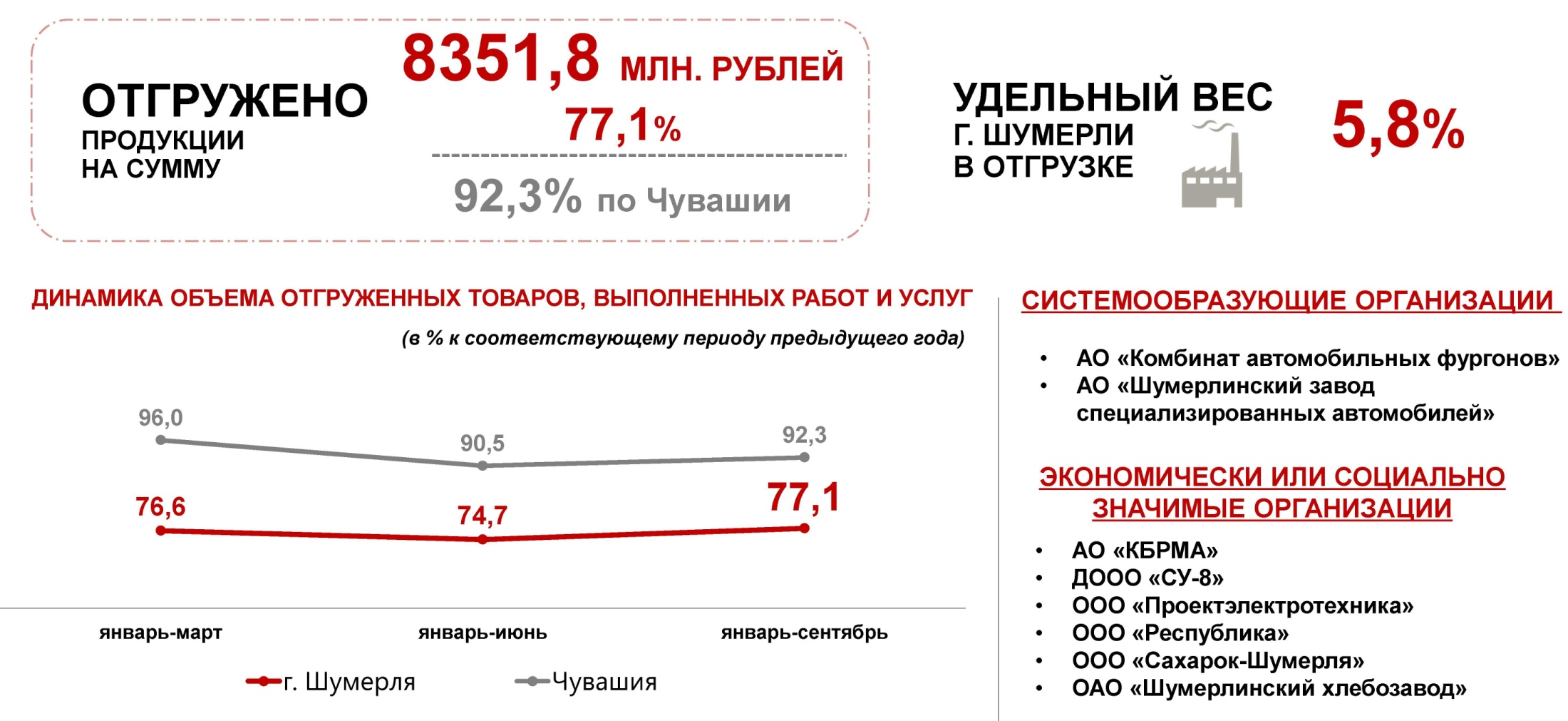 ОСНОВНЫЕ ИТОГИ СОЦИАЛЬНО-ЭКОНОМИЧЕСКОГО РАЗВИТИЯ 
ГОРОДА ШУМЕРЛЯ ЗА 9 МЕСЯЦЕВ 2020 ГОДА
ДИНАМИКА ОСНОВНЫХ ПОКАЗАТЕЛЕЙ
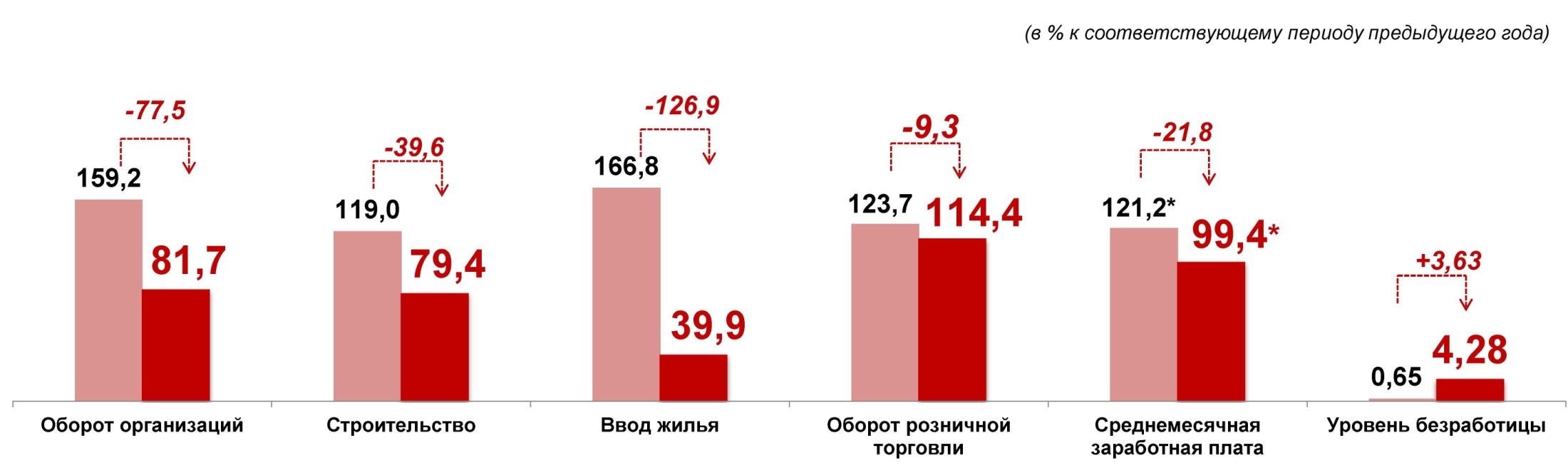 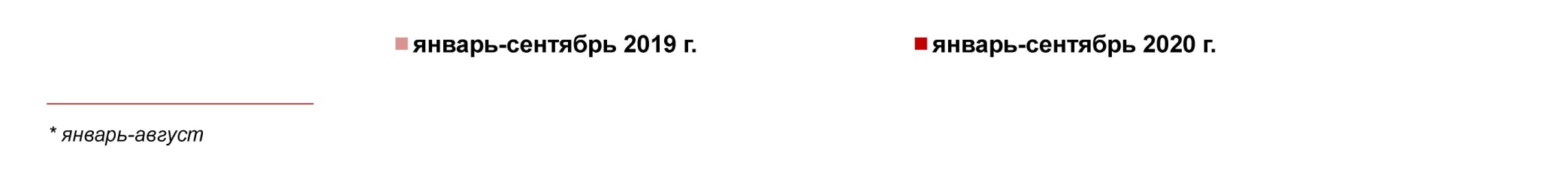 ОСНОВНЫЕ ИТОГИ СОЦИАЛЬНО-ЭКОНОМИЧЕСКОГО РАЗВИТИЯ 
ГОРОДА ШУМЕРЛЯ ЗА 9 МЕСЯЦЕВ 2020 ГОДА
ОБЪЕМ ВЫПОЛНЕННЫХ РАБОТ ПО ВИДУ ДЕЯТЕЛЬНОСТИ «СТРОИТЕЛЬСТВО» И ВВОД В ДЕЙСТВИЕ ЖИЛЫХ ДОМОВ
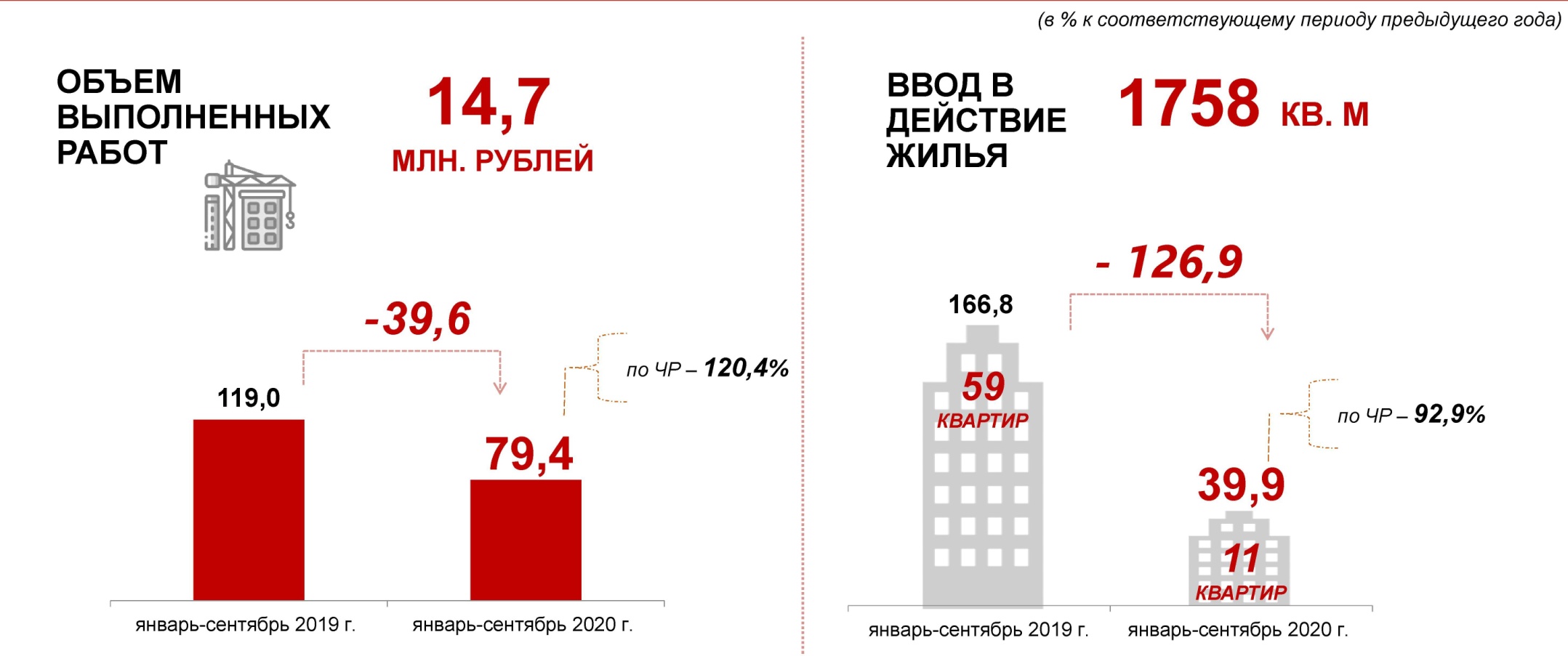 ОСНОВНЫЕ ИТОГИ СОЦИАЛЬНО-ЭКОНОМИЧЕСКОГО РАЗВИТИЯ 
ГОРОДА ШУМЕРЛЯ ЗА 9 МЕСЯЦЕВ 2020 ГОДА
ИНВЕСТИЦИОННАЯ ДЕЯТЕЛЬНОСТЬ
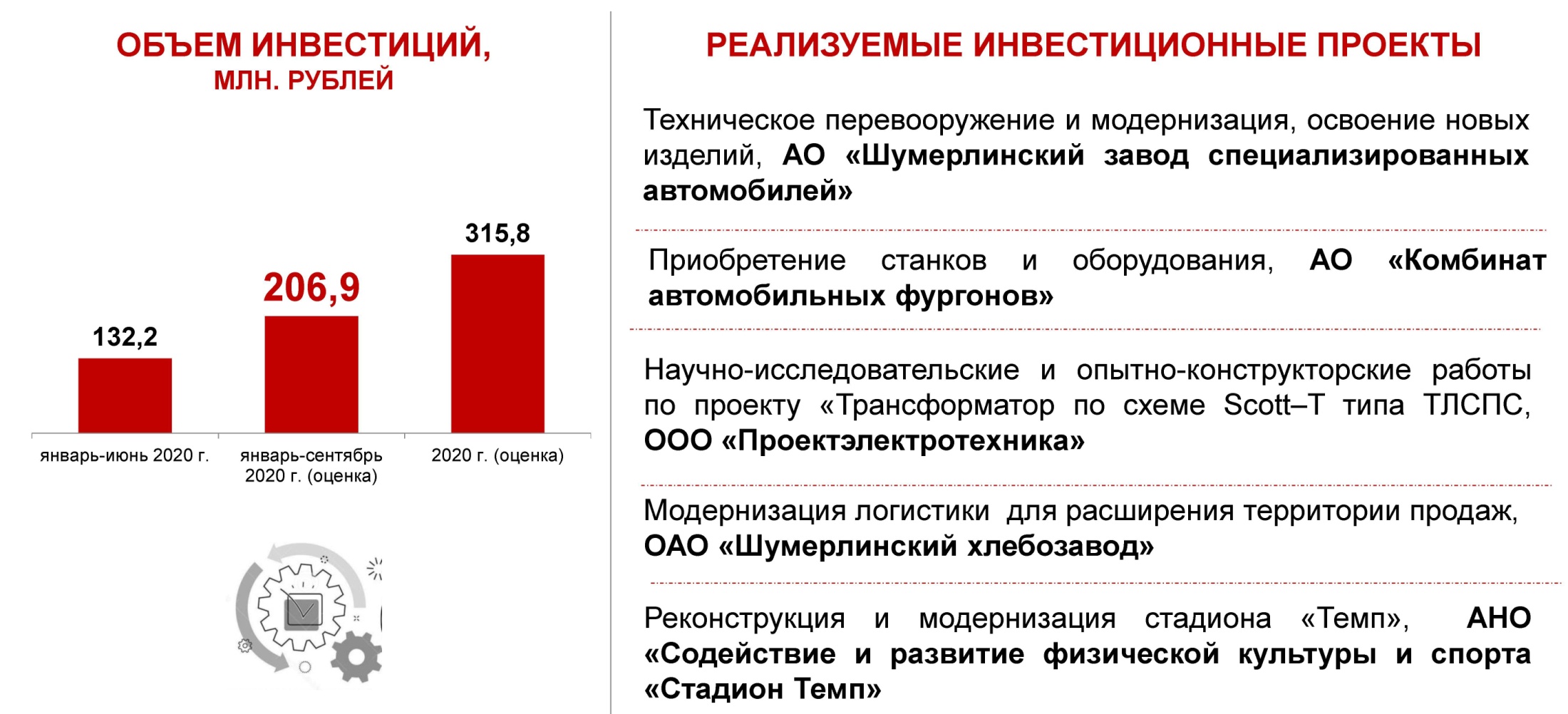 ОСНОВНЫЕ ИТОГИ СОЦИАЛЬНО-ЭКОНОМИЧЕСКОГО РАЗВИТИЯ 
ГОРОДА ШУМЕРЛЯ ЗА 9 МЕСЯЦЕВ 2020 ГОДА
РАЗВИТИЕ МАЛОГО И СРЕДНЕГО ПРЕДПРИНИМАТЕЛЬСТВА
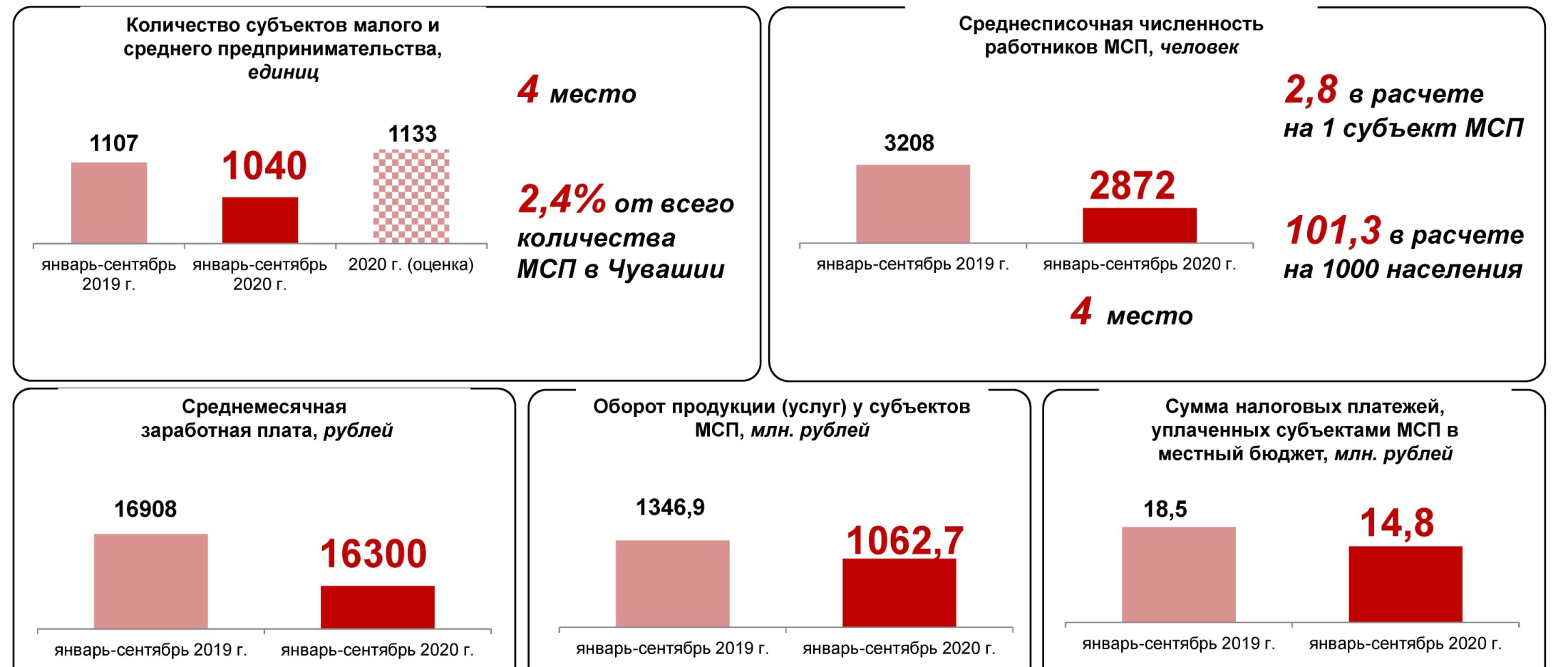 ОСНОВНЫЕ ИТОГИ СОЦИАЛЬНО-ЭКОНОМИЧЕСКОГО РАЗВИТИЯ 
ГОРОДА ШУМЕРЛЯ ЗА 9 МЕСЯЦЕВ 2020 ГОДА
ПОТРЕБИТЕЛЬСКИЙ РЫНОК
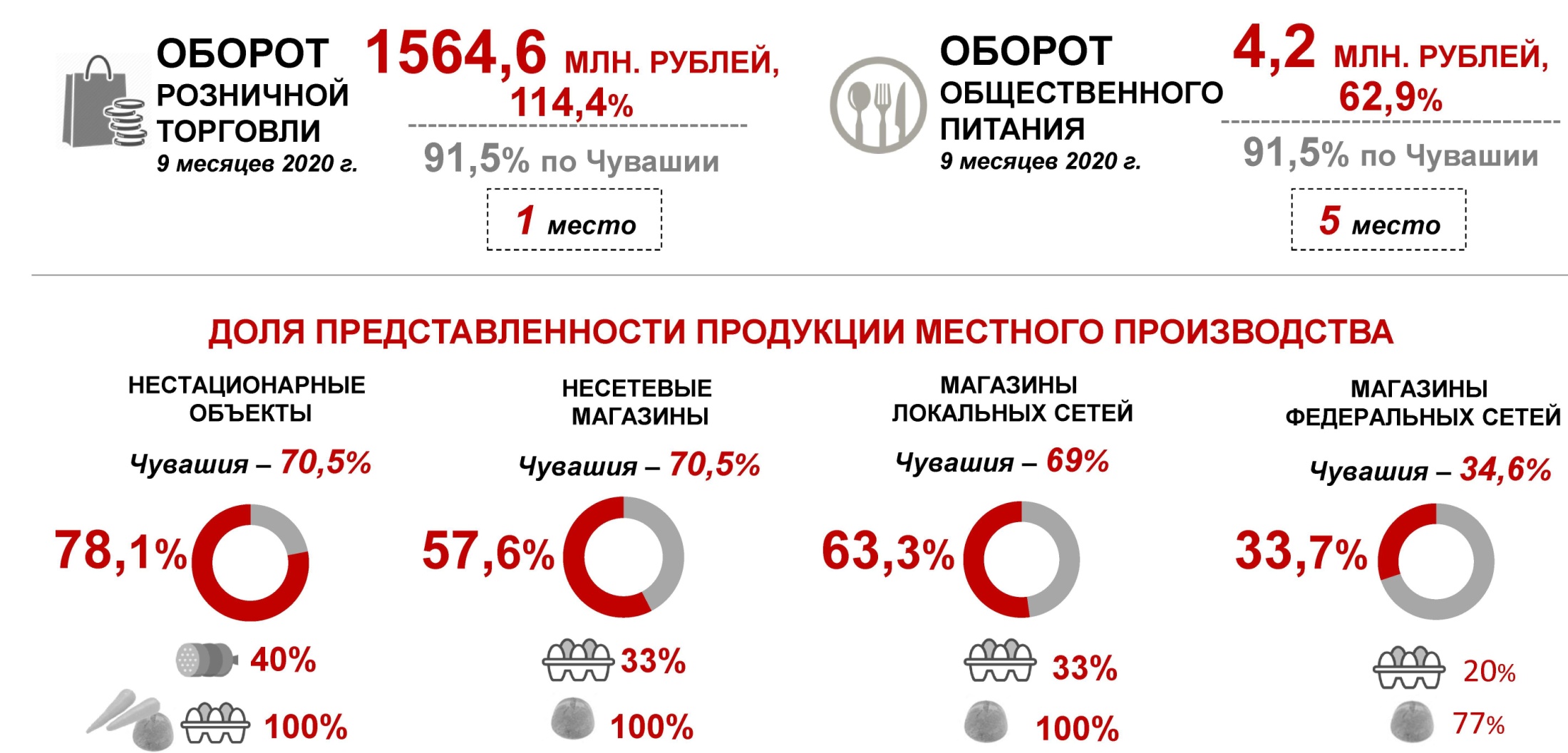 ОСНОВНЫЕ ИТОГИ СОЦИАЛЬНО-ЭКОНОМИЧЕСКОГО РАЗВИТИЯ 
ГОРОДА ШУМЕРЛЯ ЗА 9 МЕСЯЦЕВ 2020 ГОДА
РЫНОК ТРУДА И ЗАНЯТОСТЬ
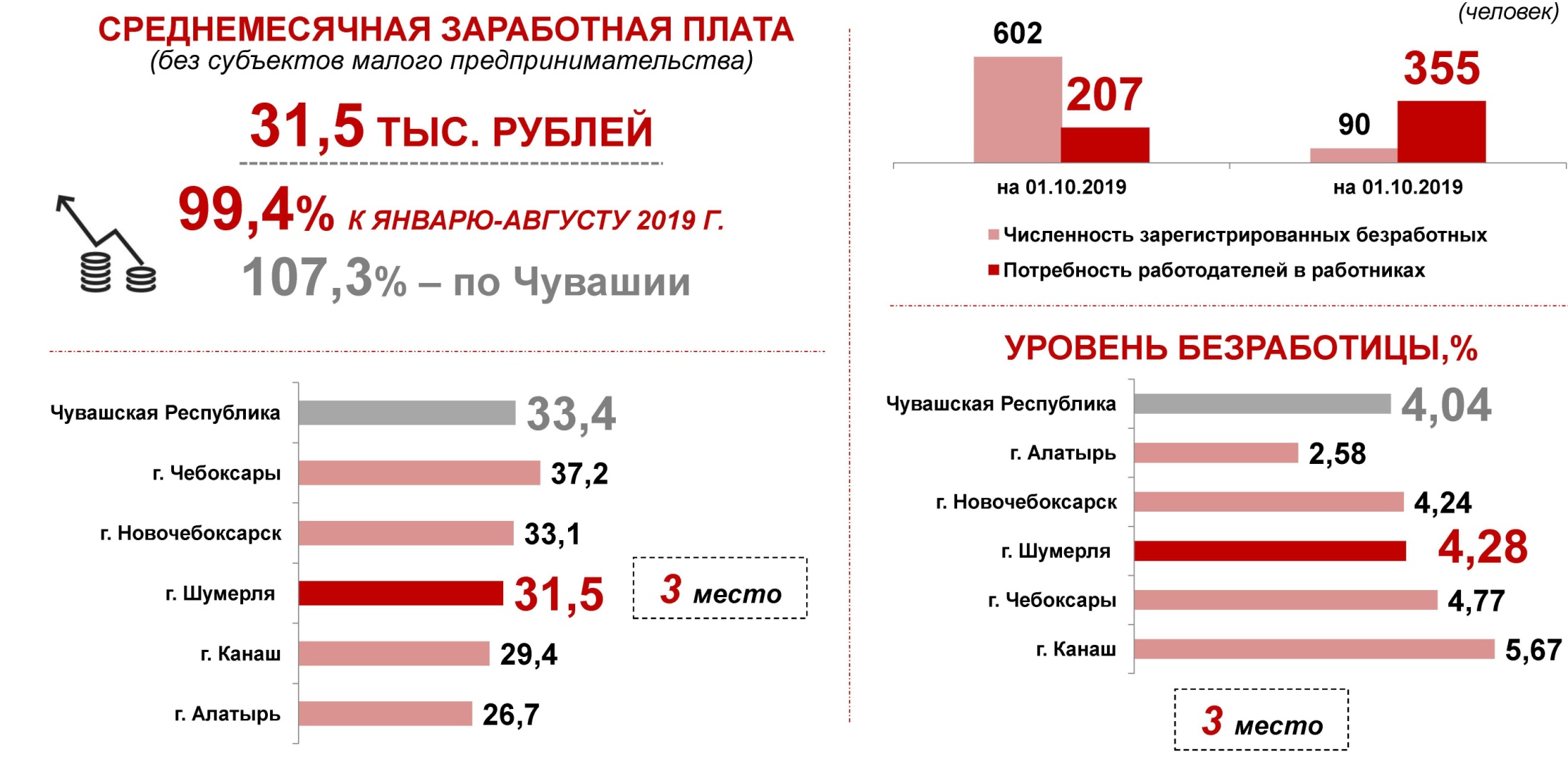 ОСНОВНЫЕ ИТОГИ СОЦИАЛЬНО-ЭКОНОМИЧЕСКОГО РАЗВИТИЯ 
ГОРОДА ШУМЕРЛЯ ЗА 9 МЕСЯЦЕВ 2020 ГОДА
ОСНОВНЫЕ ПАРАМЕТРЫ ИСПОЛНЕНИЯ БЮДЖЕТА
млн. рублей.
к аналогичному периоду 2019 г.
План – 577,5
Факт – 333,3
57,7%
План – 665,0
Факт – 406,7
-115,1
-73,4
Выпадающие собственные доходы к аналогичному периоду 2019 г..
-25,2
-19,8%
Выпадающие доходы  бюджетных учреждений от предпринимательской и иной, приносящей доход деятельности к аналогичному периоду 2019 г..
-3,7
-50,1%
ОСНОВНЫЕ ИТОГИ СОЦИАЛЬНО-ЭКОНОМИЧЕСКОГО РАЗВИТИЯ 
ГОРОДА ШУМЕРЛЯ ЗА 9 МЕСЯЦЕВ 2020 ГОДА
ДОРОЖНОЕ ХОЗЯЙСТВО
49,1 млн. рублей  - средства дорожного фонда
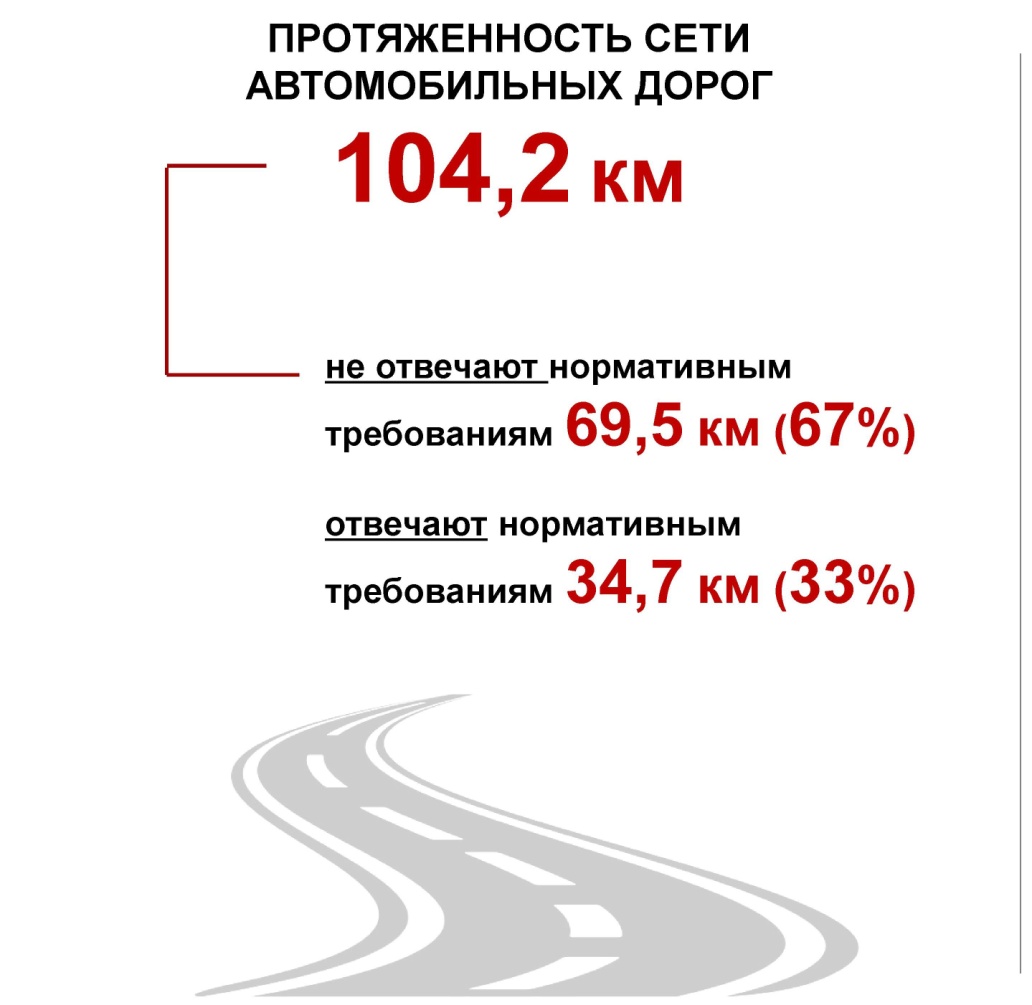 47,5%
23,0%
89,6%
ОСНОВНЫЕ ИТОГИ СОЦИАЛЬНО-ЭКОНОМИЧЕСКОГО РАЗВИТИЯ 
ГОРОДА ШУМЕРЛЯ ЗА 9 МЕСЯЦЕВ 2020 ГОДА
СОЦИАЛЬНАЯ СФЕРА
на 19.11.2020 г.
96,9%
58,4%
47,0%
90,9%
53,0%
ОСНОВНЫЕ ИТОГИ СОЦИАЛЬНО-ЭКОНОМИЧЕСКОГО РАЗВИТИЯ 
ГОРОДА ШУМЕРЛЯ ЗА 9 МЕСЯЦЕВ 2020 ГОДА
ГРАНТ ГЛАВЫ ЧР
ИНИЦИАТИВНОЕ БЮДЖЕТИРОВАНИЕ
Всего 7076 тыс.руб.
57,7%
БЛАГОУСТРОЙСТВО ДВОРОВЫХ ТЕРРИТОРИЙ
БЛАГОУСТРОЙСТВО ТЕРРИТОРИЙ НАСЕЛЕННЫХ ПУНКТОВ ЧР
Светофоры – 1086 т.р.
Сцена – 1253 т.р.
Спил деревьев – 409 т.р.
76,4%
18,1%